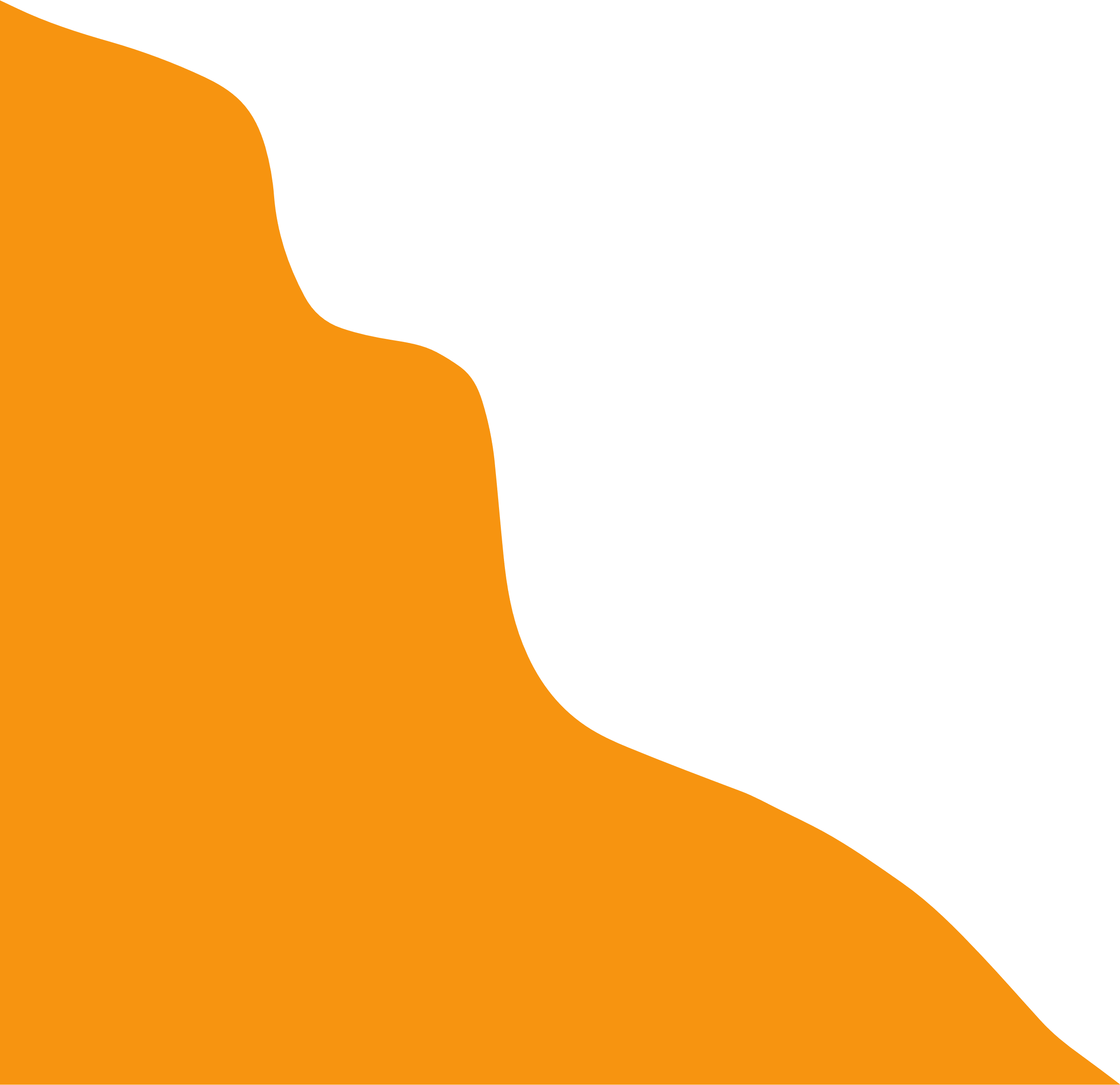 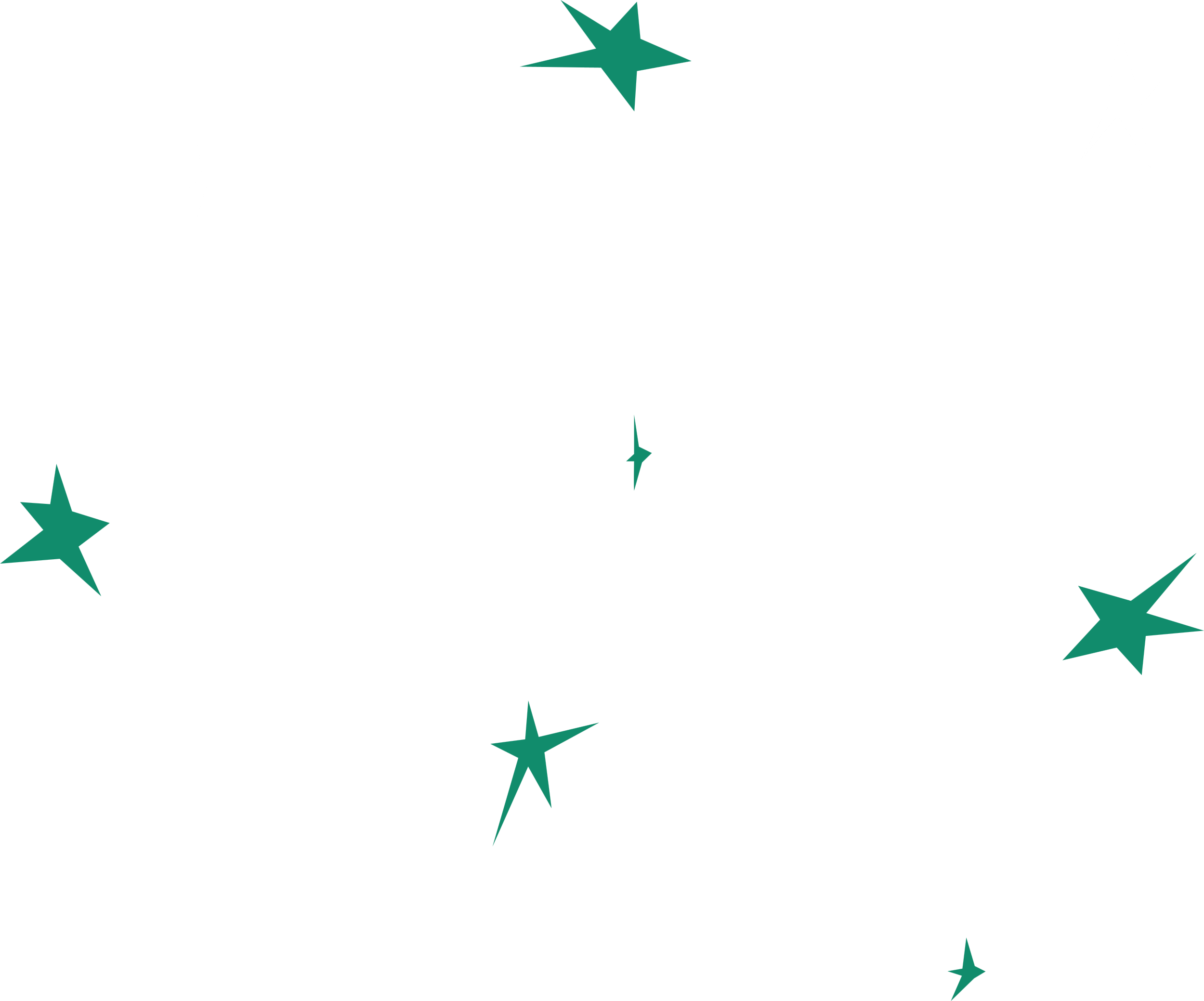 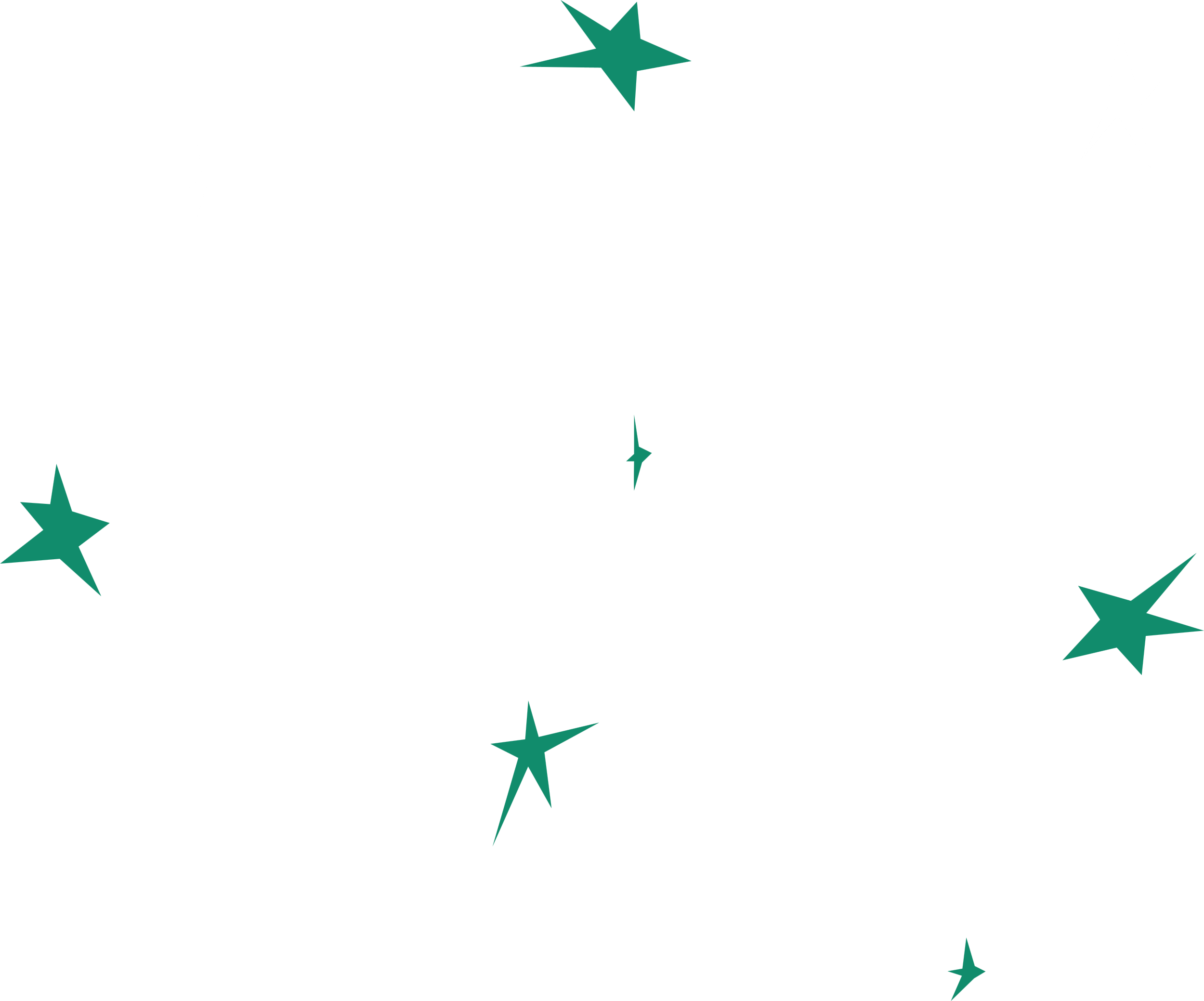 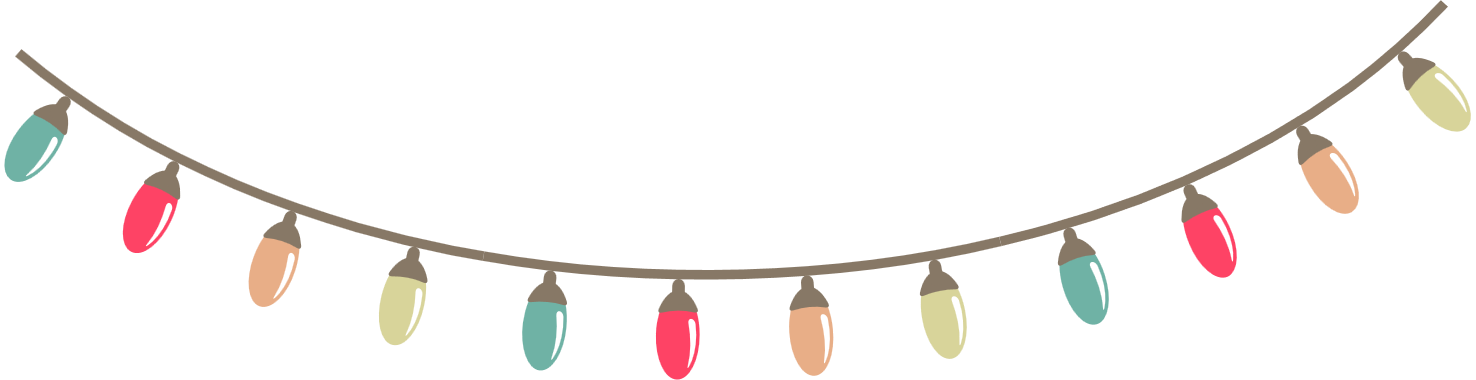 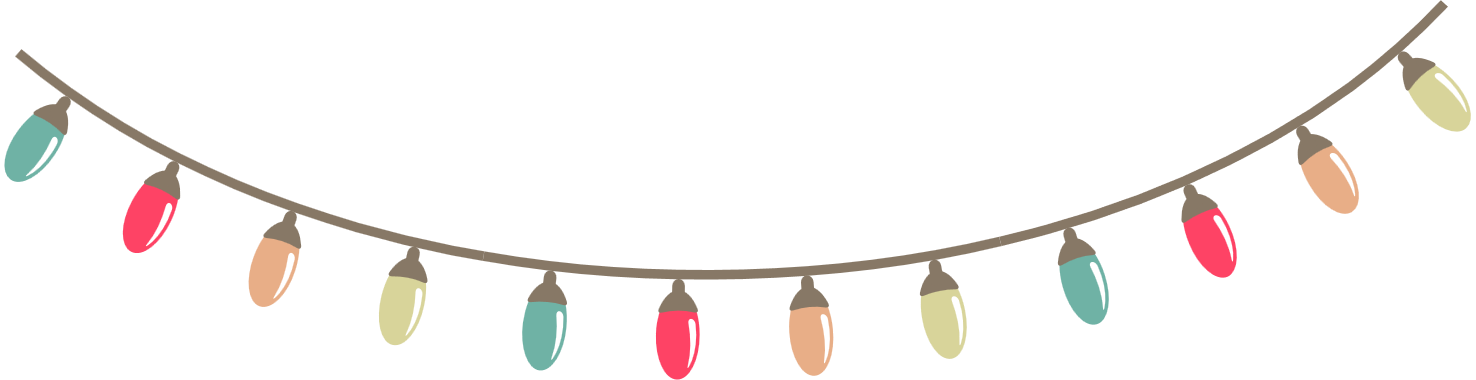 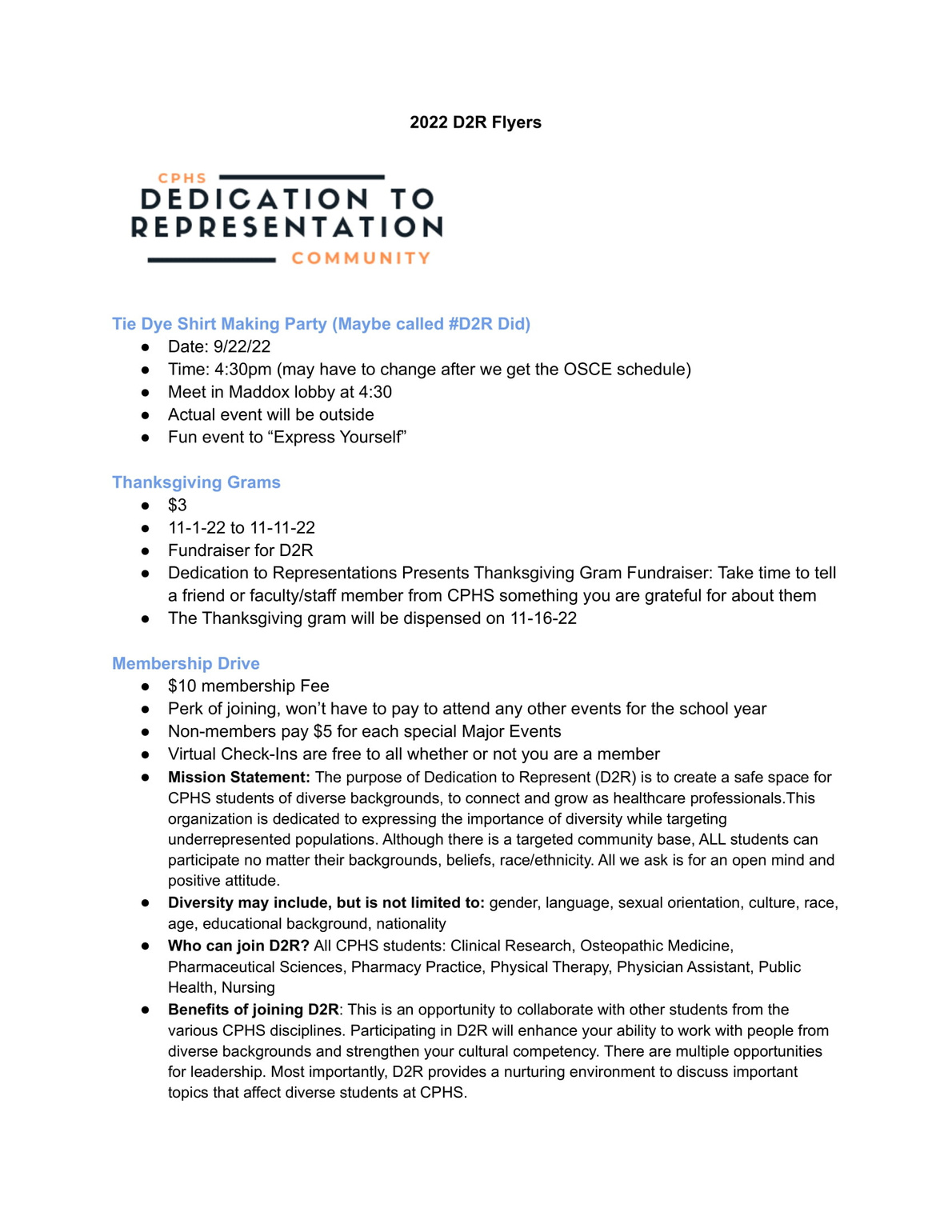 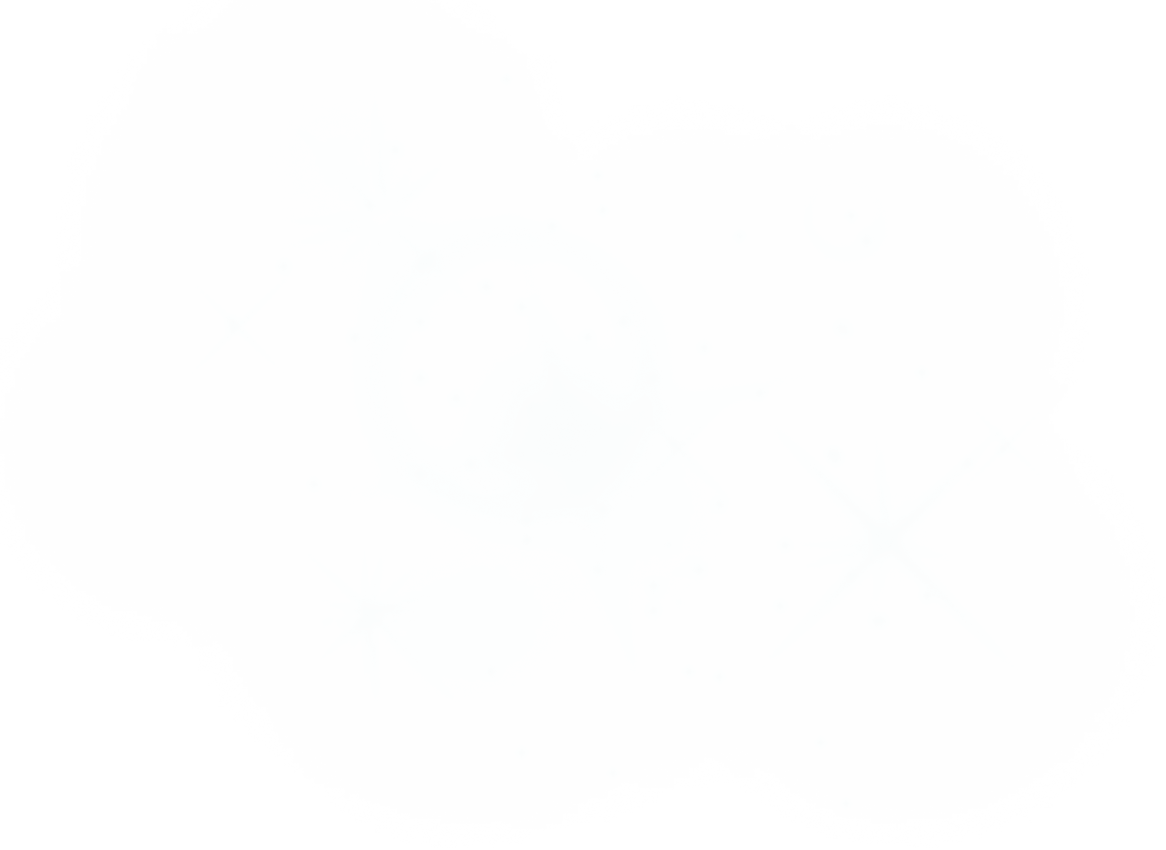 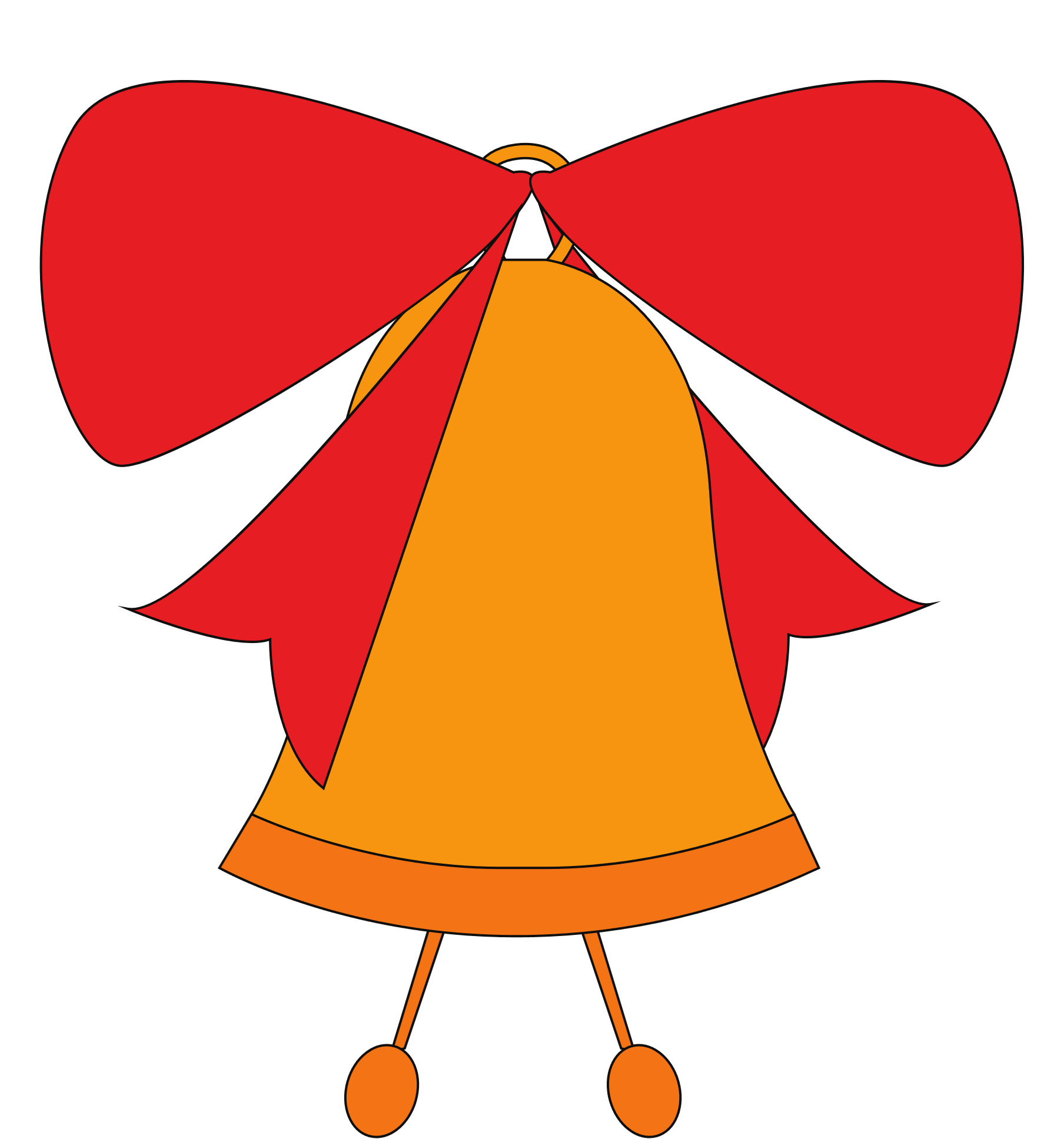 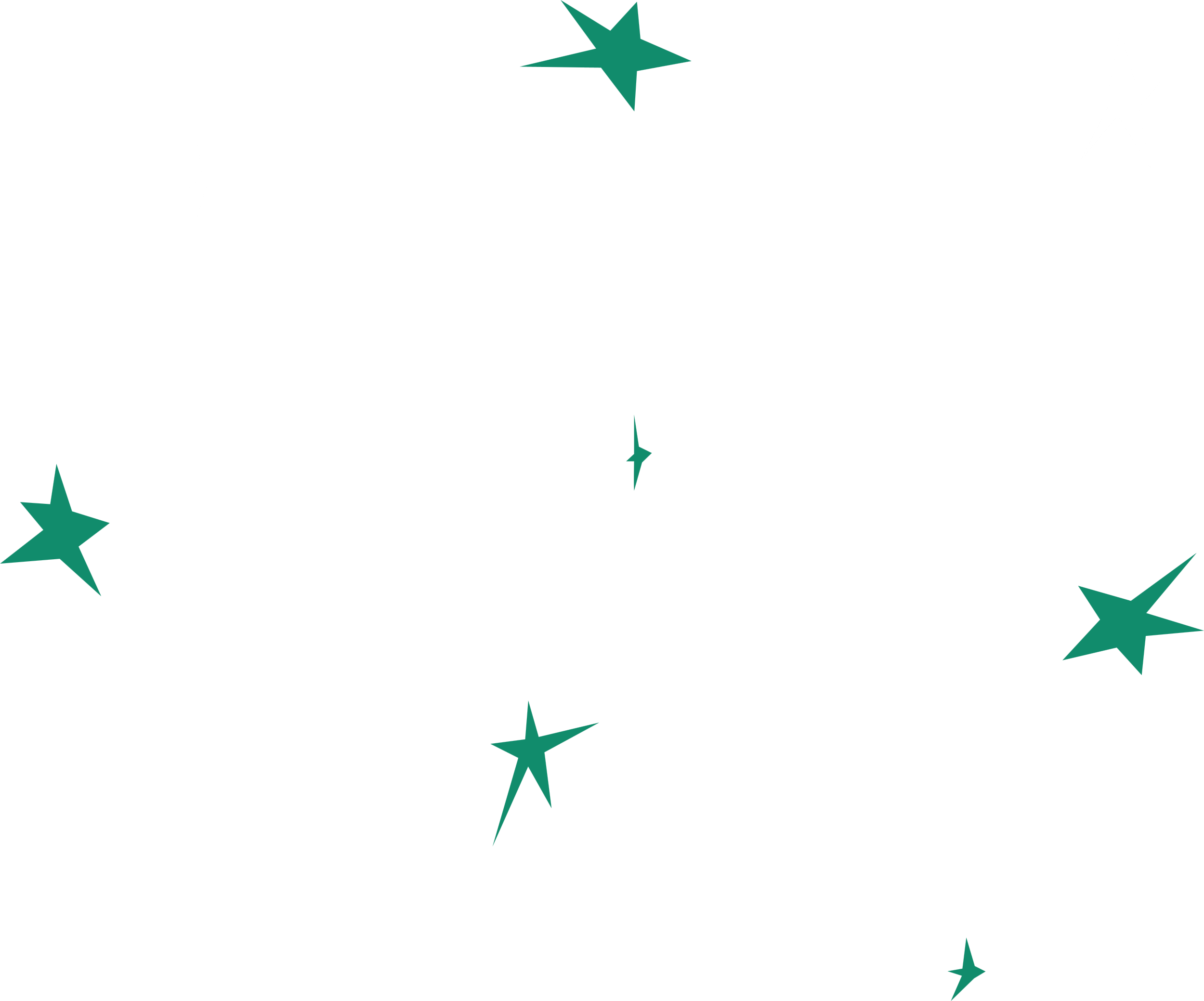 Holiday Ornament
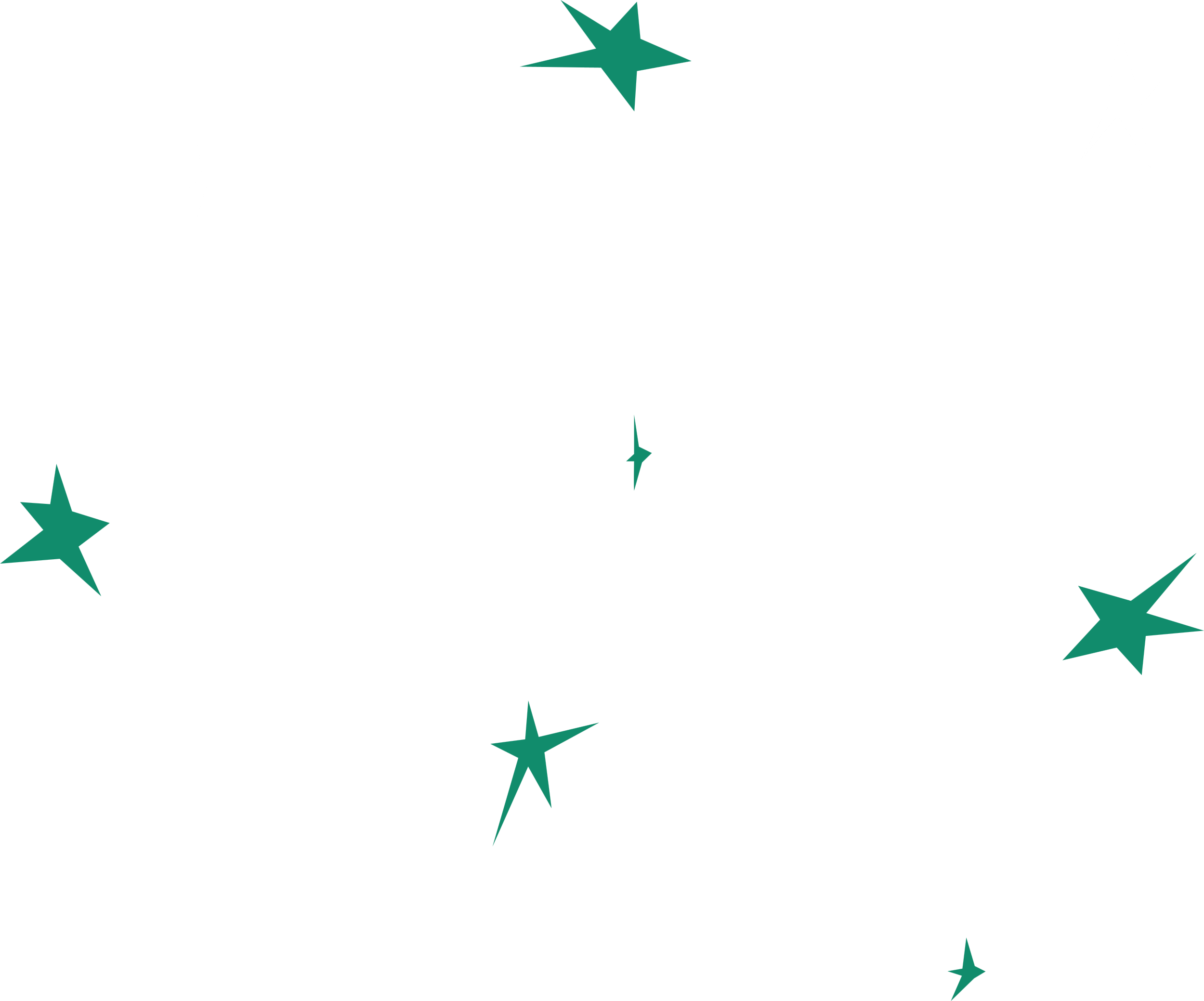 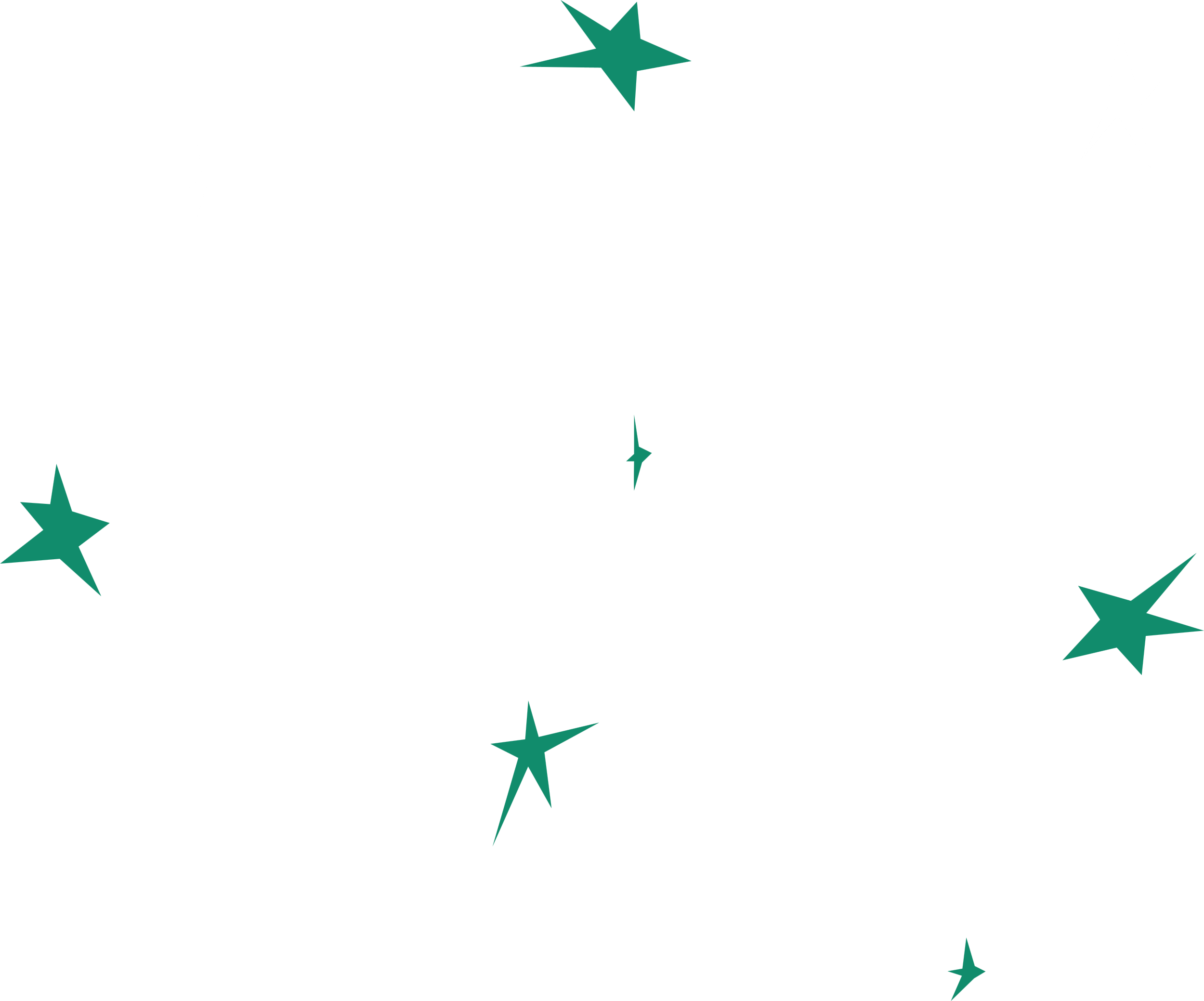 Thank
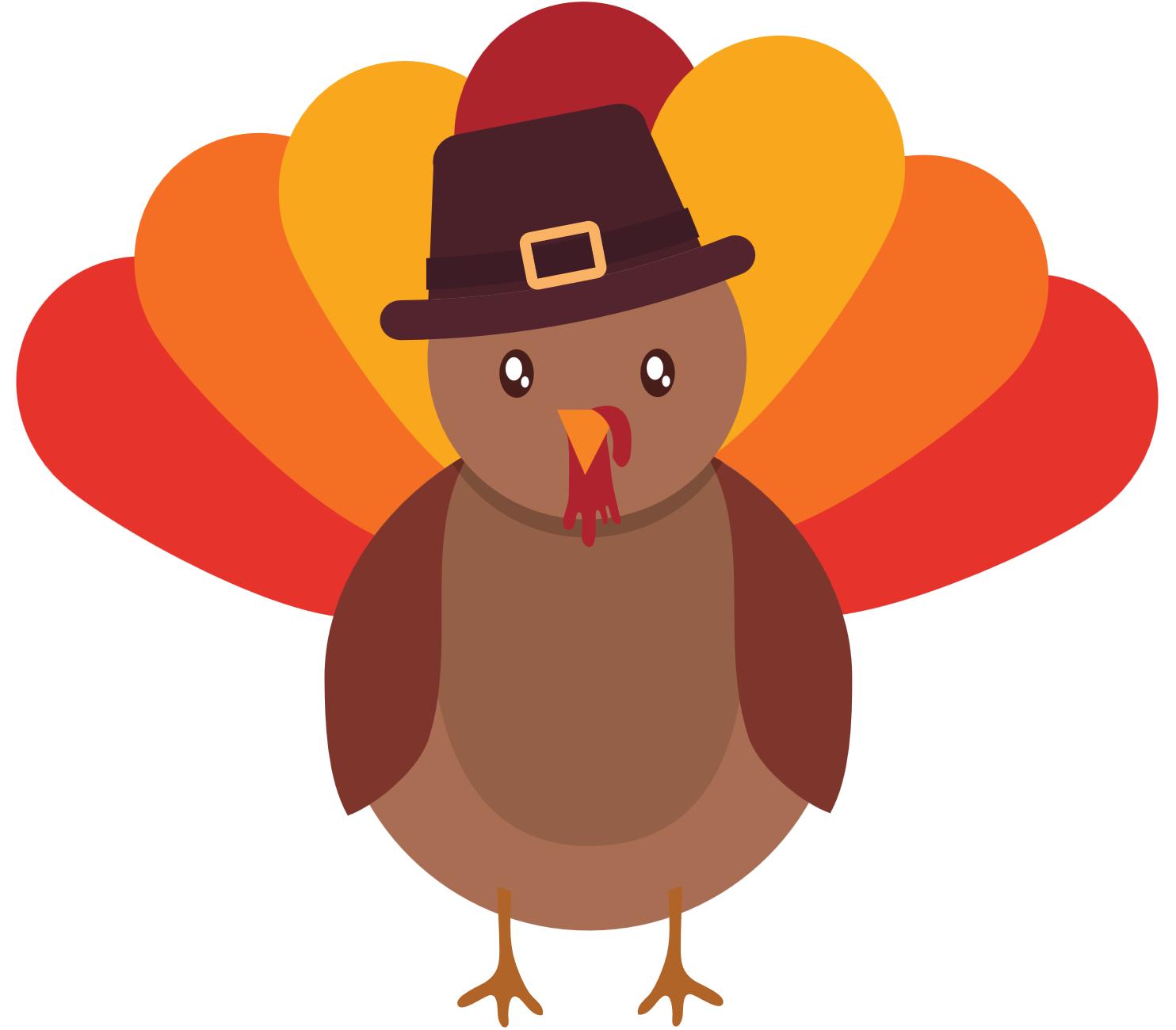 Mas
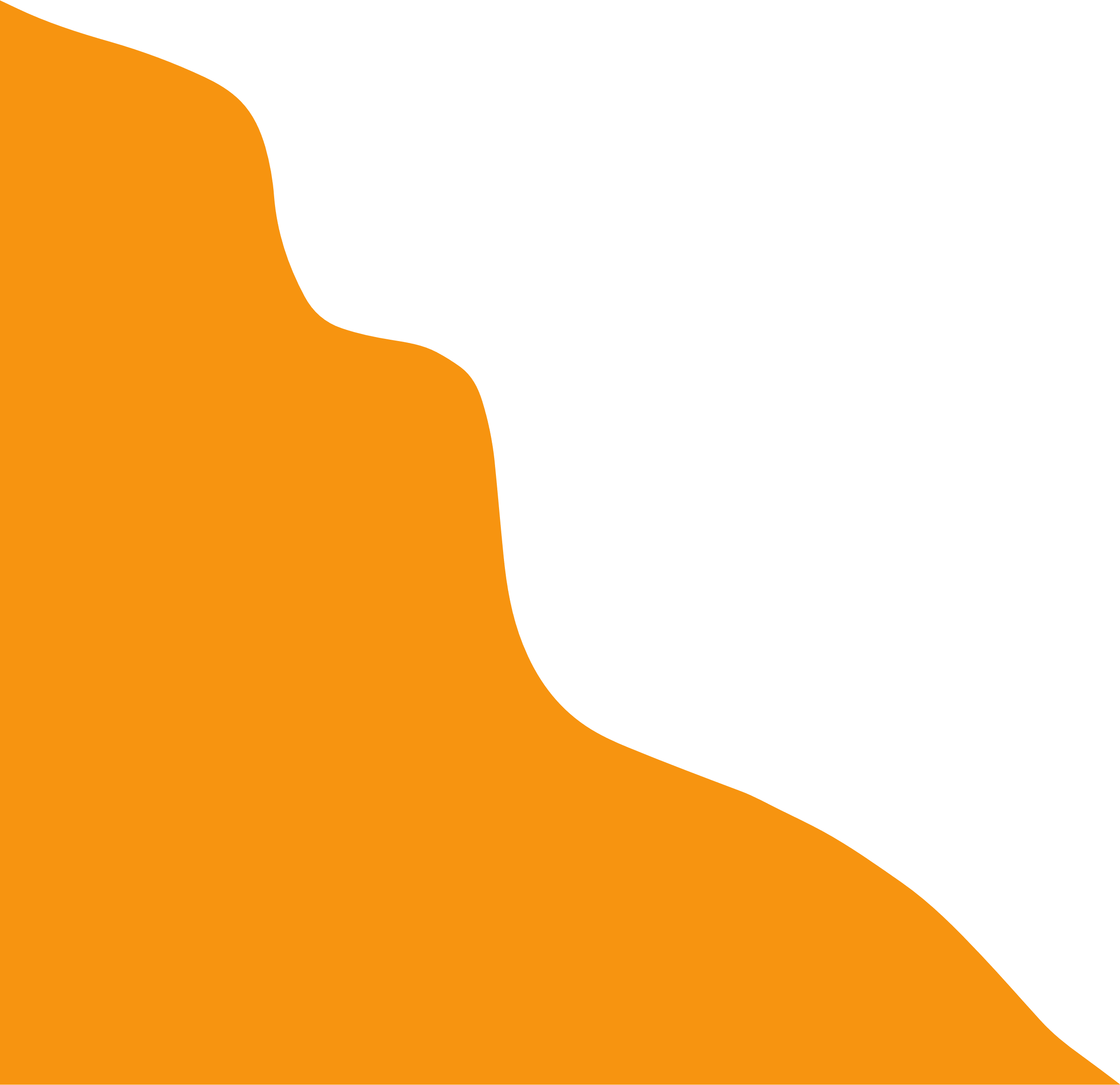 Where: Harris Teeter 
Lecture Hall
Bell Making
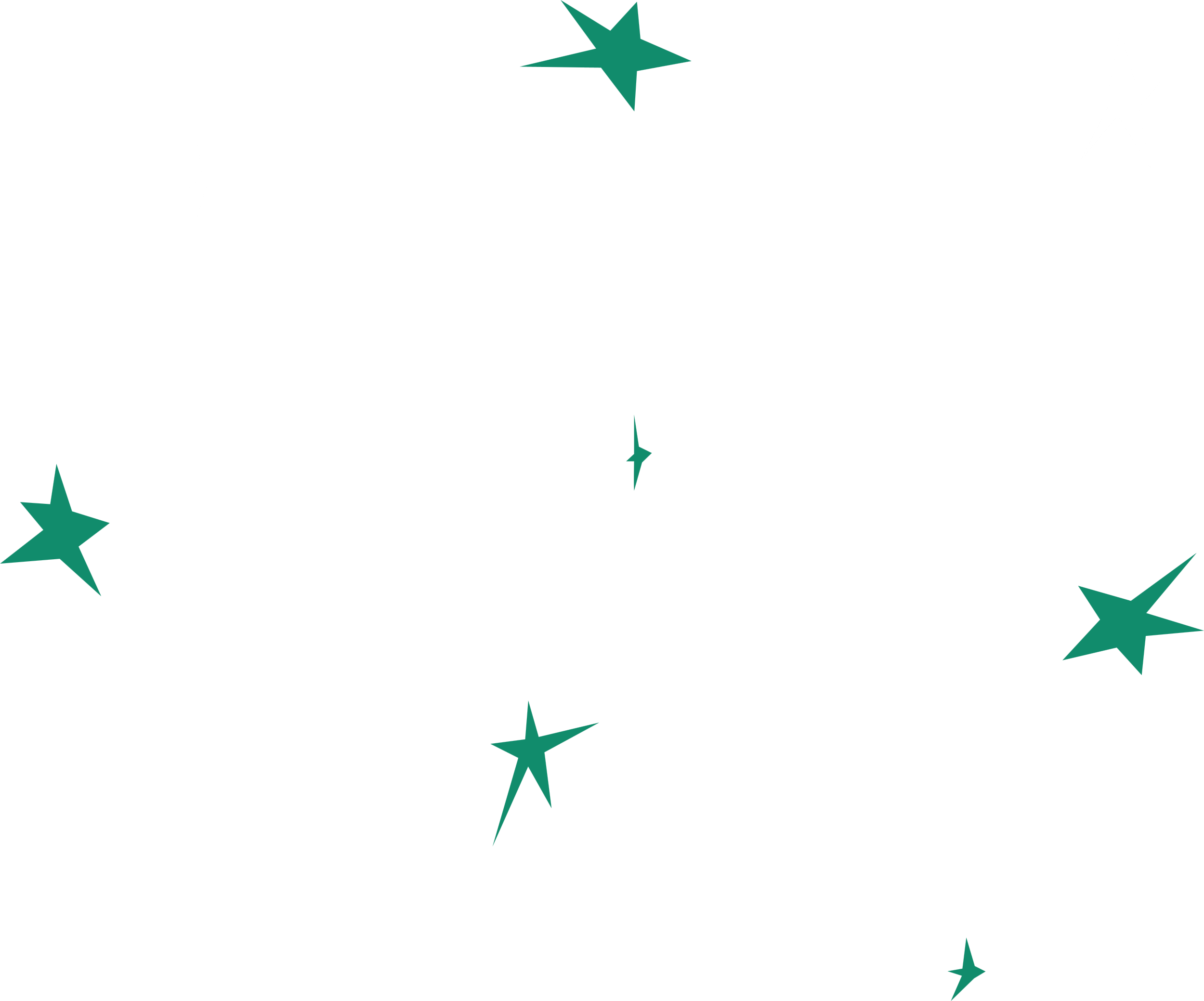 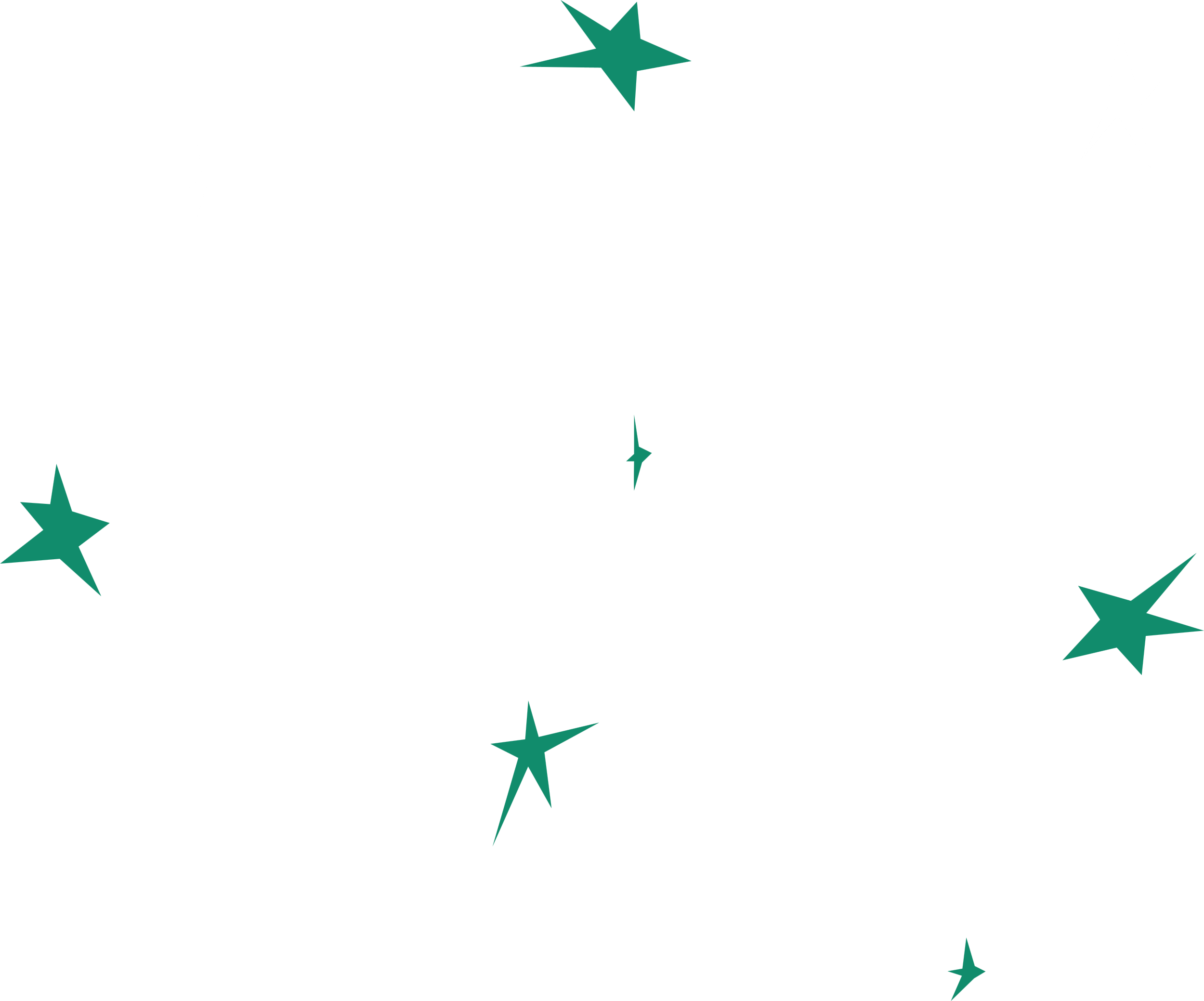 When: November 18, 2022 
@ 12:30pm
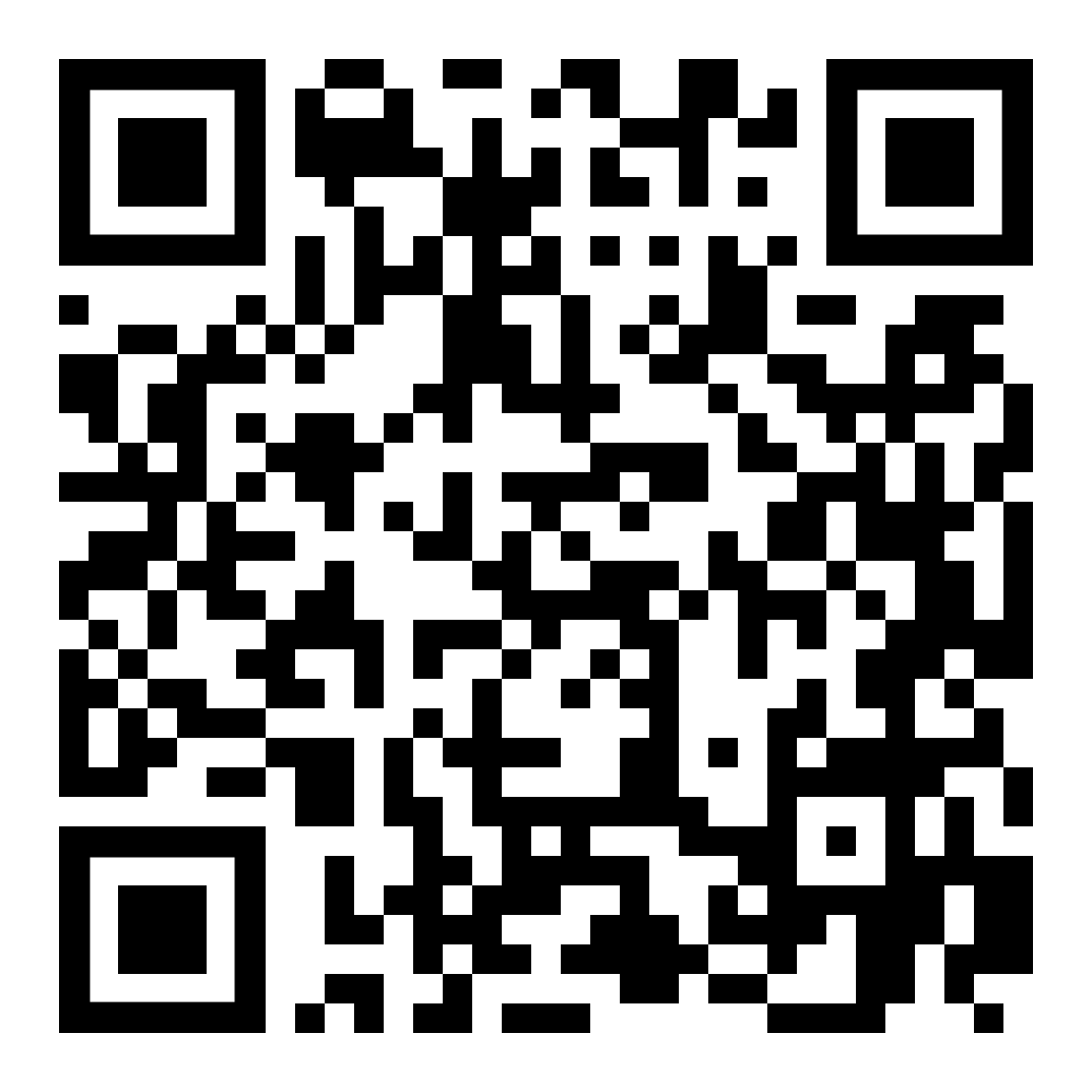 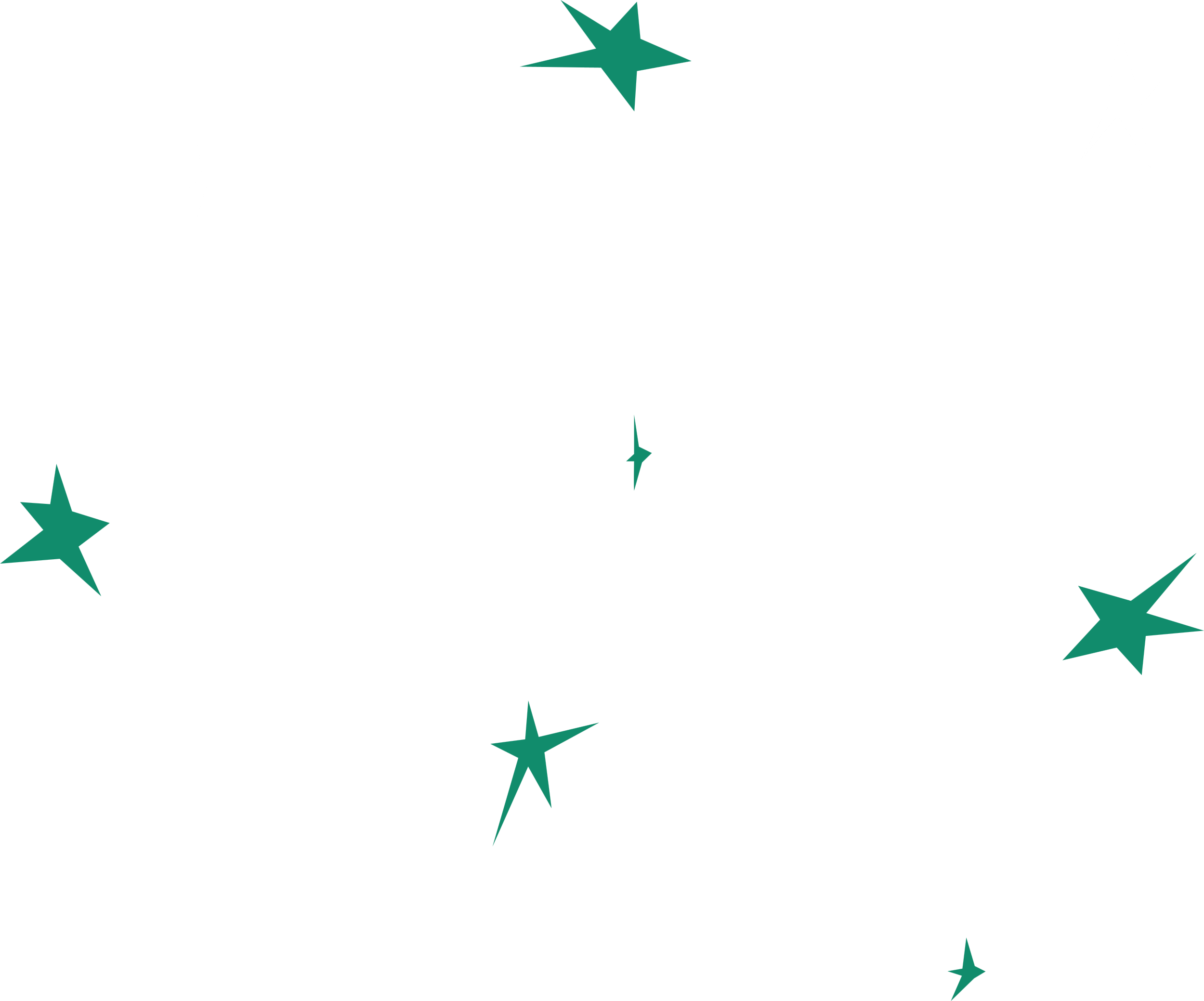 Cost: Members - Free 
         Non-Members - $5
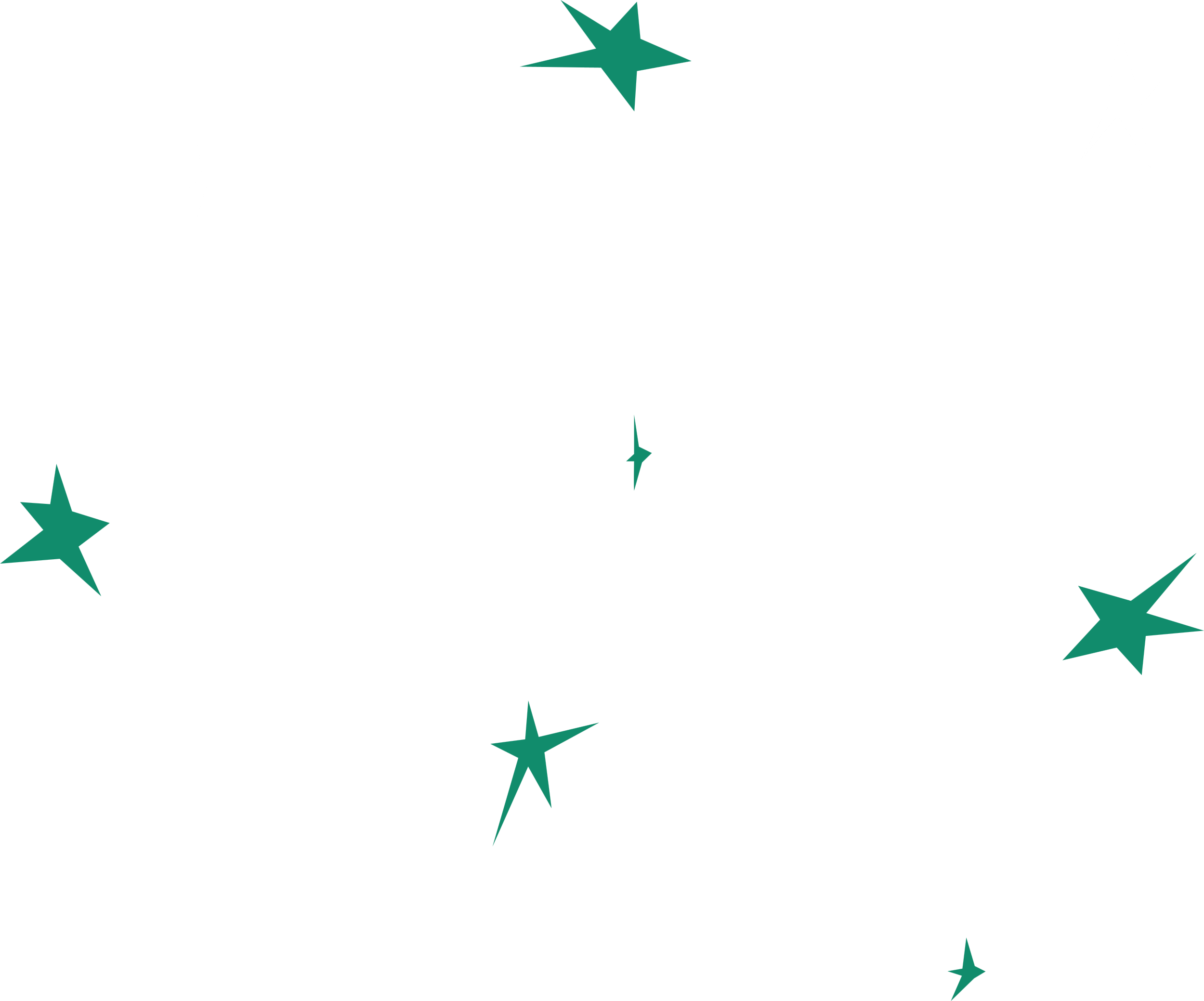 Enjoy lunch and a fun afternoon of making ornament bells for the holiday season with friends from diverse backgrounds. All are welcome!
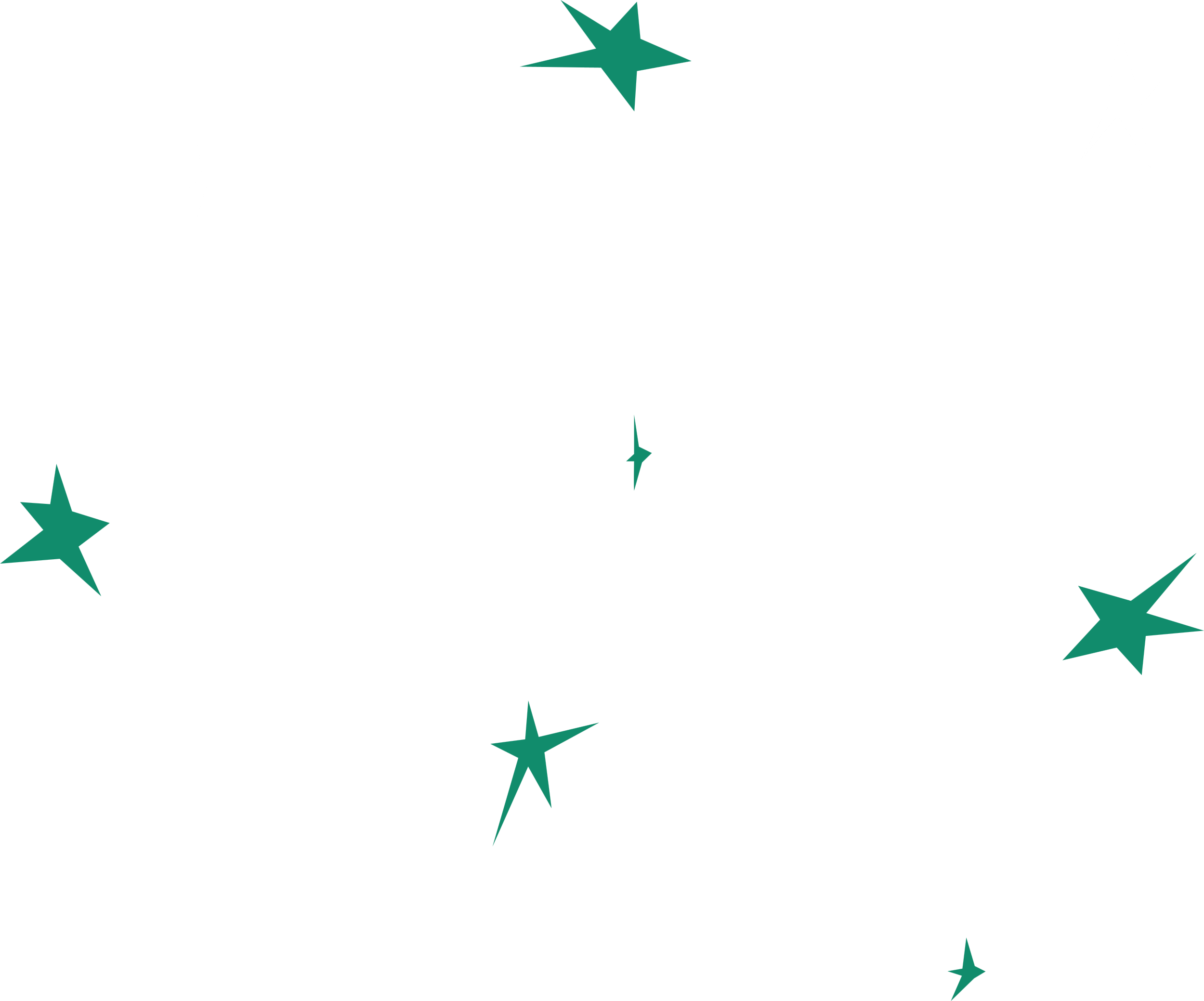 Pay Here By 11-15-22
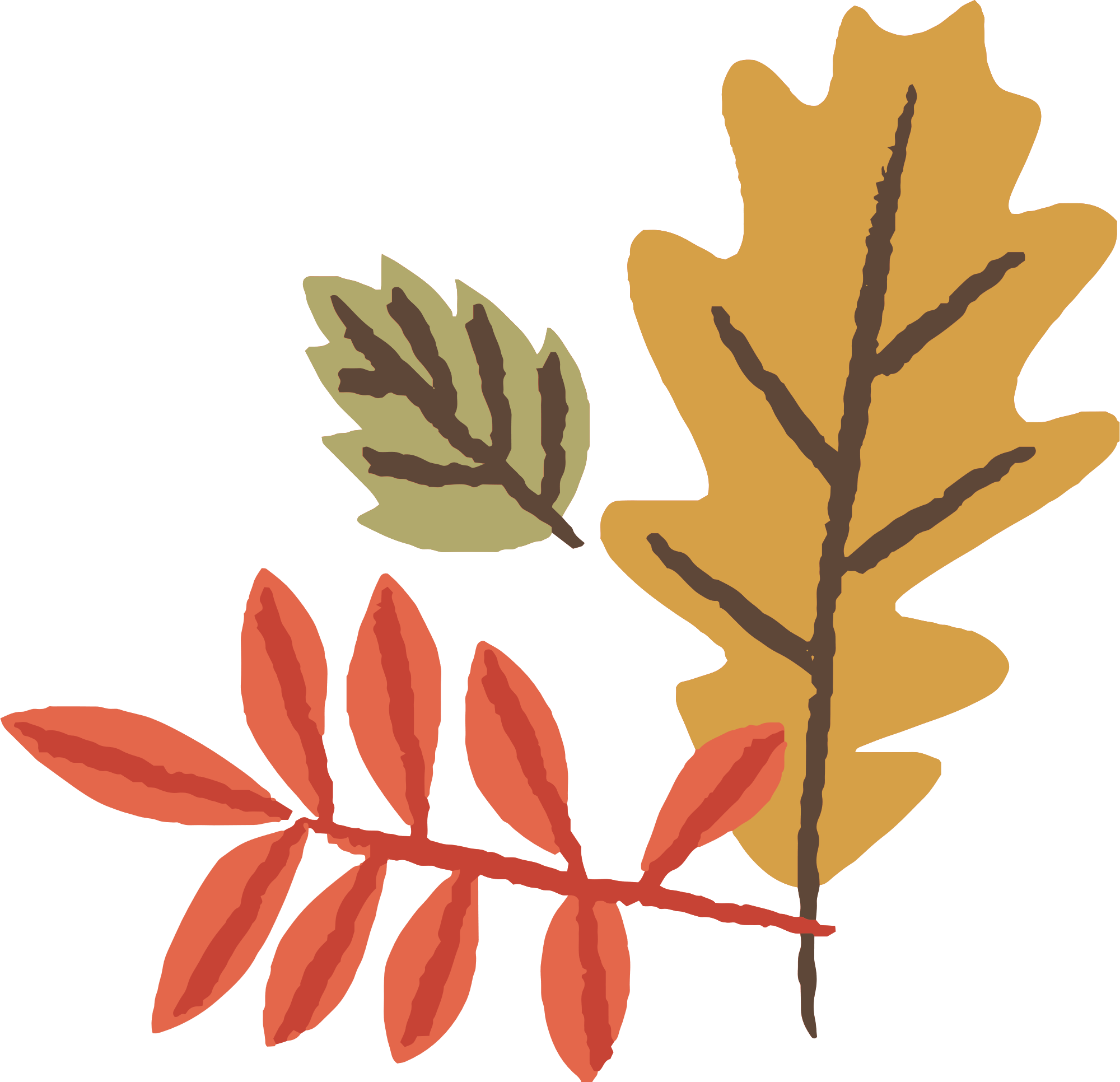